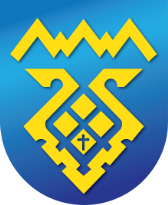 Администрация 
городского округа Тольятти
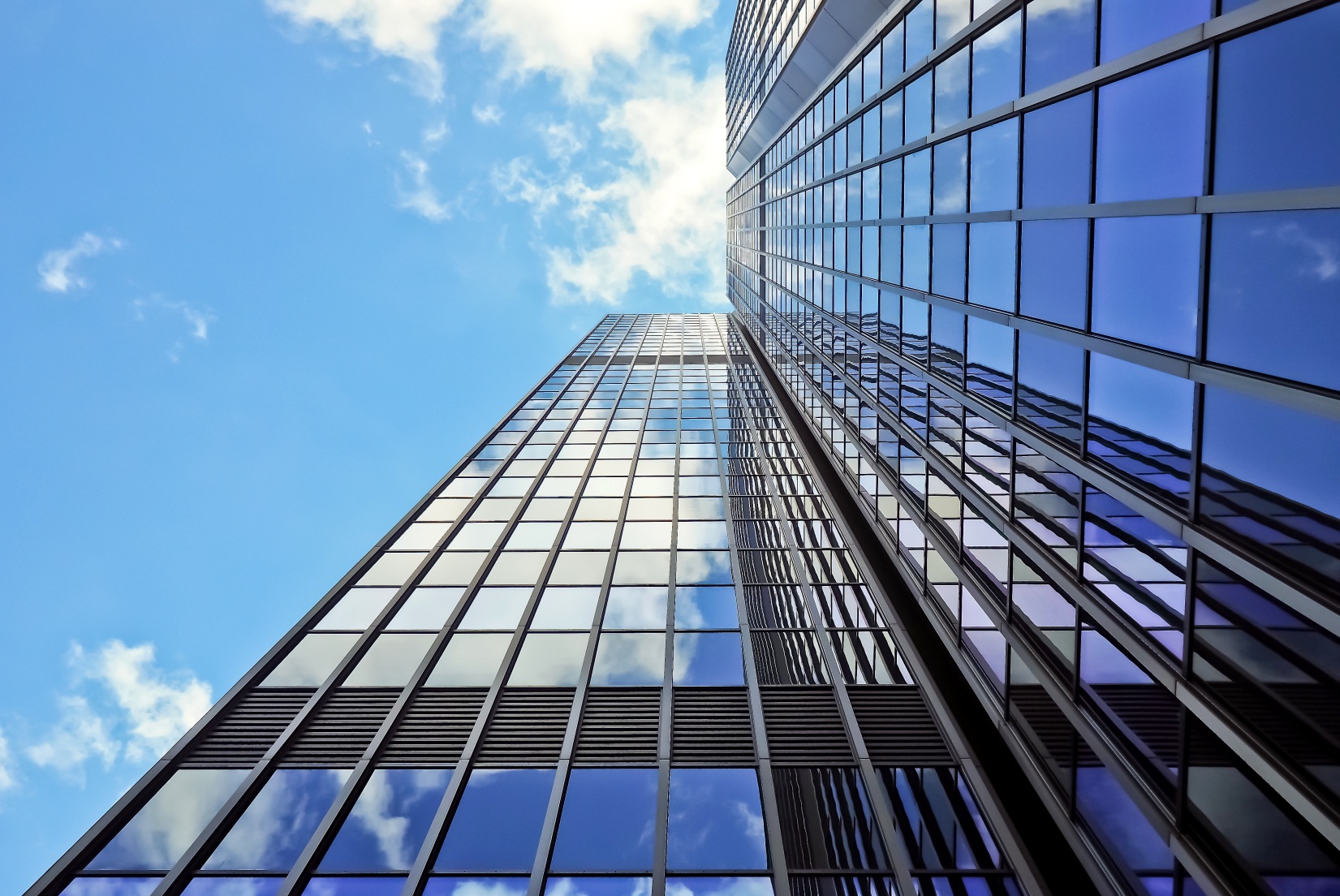 Департамент информационных технологий и связи
ПРОЕКТ БЮДЖЕТА 
  на 2018 год
Проект бюджета ДИТиС на 2018 год = 248 093 тыс.руб.
МП ДИТиС «Развитие информационно-телекоммуникационной инфраструктуры г.о.Тольятти на 2017-2021годы»
1
157 582 тыс.руб.
Субсидия МАУ МФЦ 
на выполнение МЗ
132 859 тыс.руб.
На иные цели
 320 тыс.руб.
Субсидия на выполнение МЗ МБУ ГИМЦ
6 150 тыс.руб. (3 075 на 1п/г)
Расходы по смете ДИТиС 
18 253 тыс.руб.
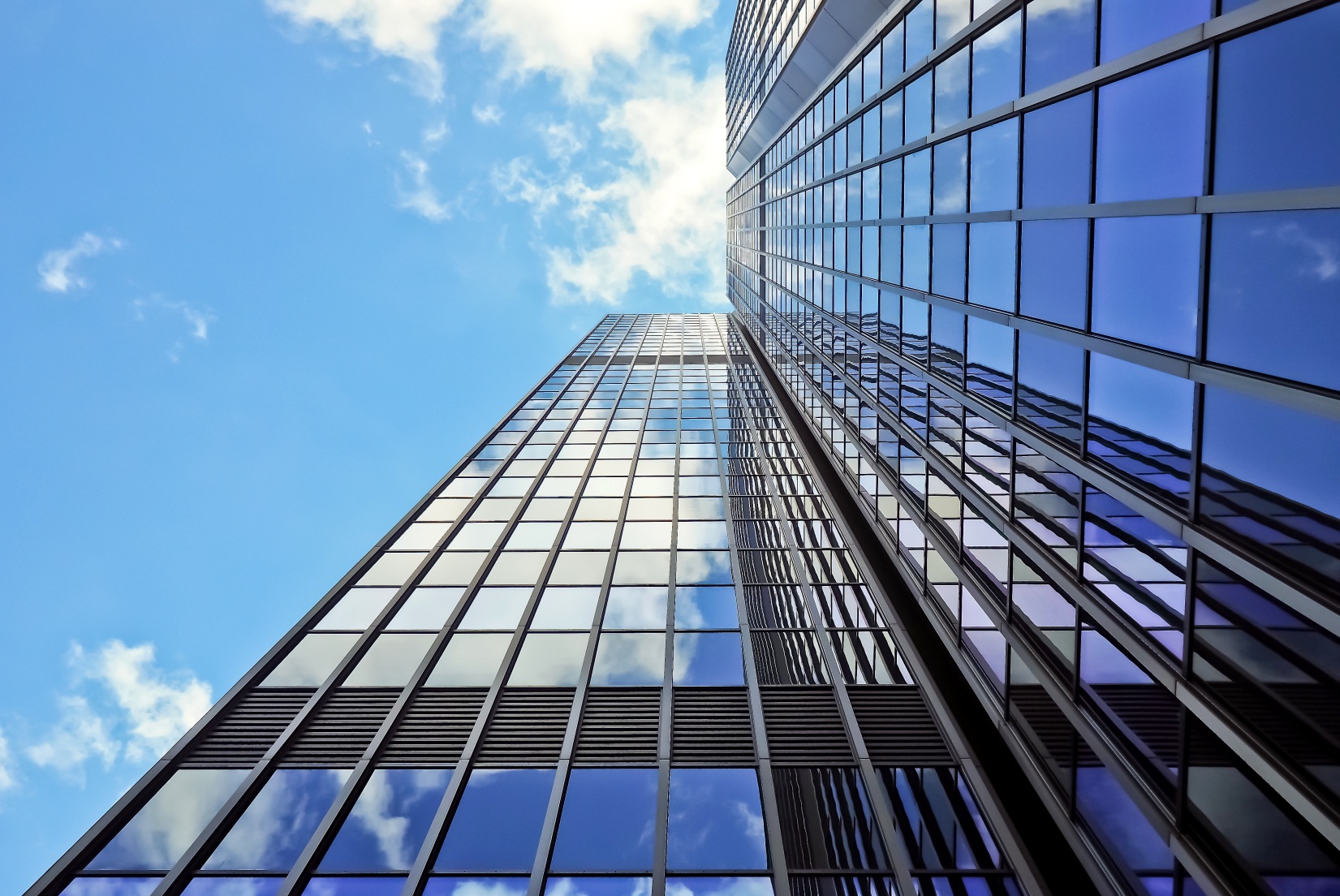 МП ДСО по созданию условий для улучшения качества жизни жителей г.о.Тольятти обеспечения социальной стабильности на 2017-2021 годы
49 920 тыс.руб.
2
ПНО 
49 453 тыс.руб.
Субсидии на иные цели 
467 тыс.руб.
МП Организационного управления администрации «Развитие органов местного самоуправления г.о.Тольятти на 2017-2021 годы»
40 423 тыс.руб.
3
Непрограммные расходы  -  проведение выборов
(сотовая связь – 80тыс.руб., картриджи – 88 тыс.руб.)
168 тыс.руб.
2
Структура бюджета 2018       (тыс.руб.)
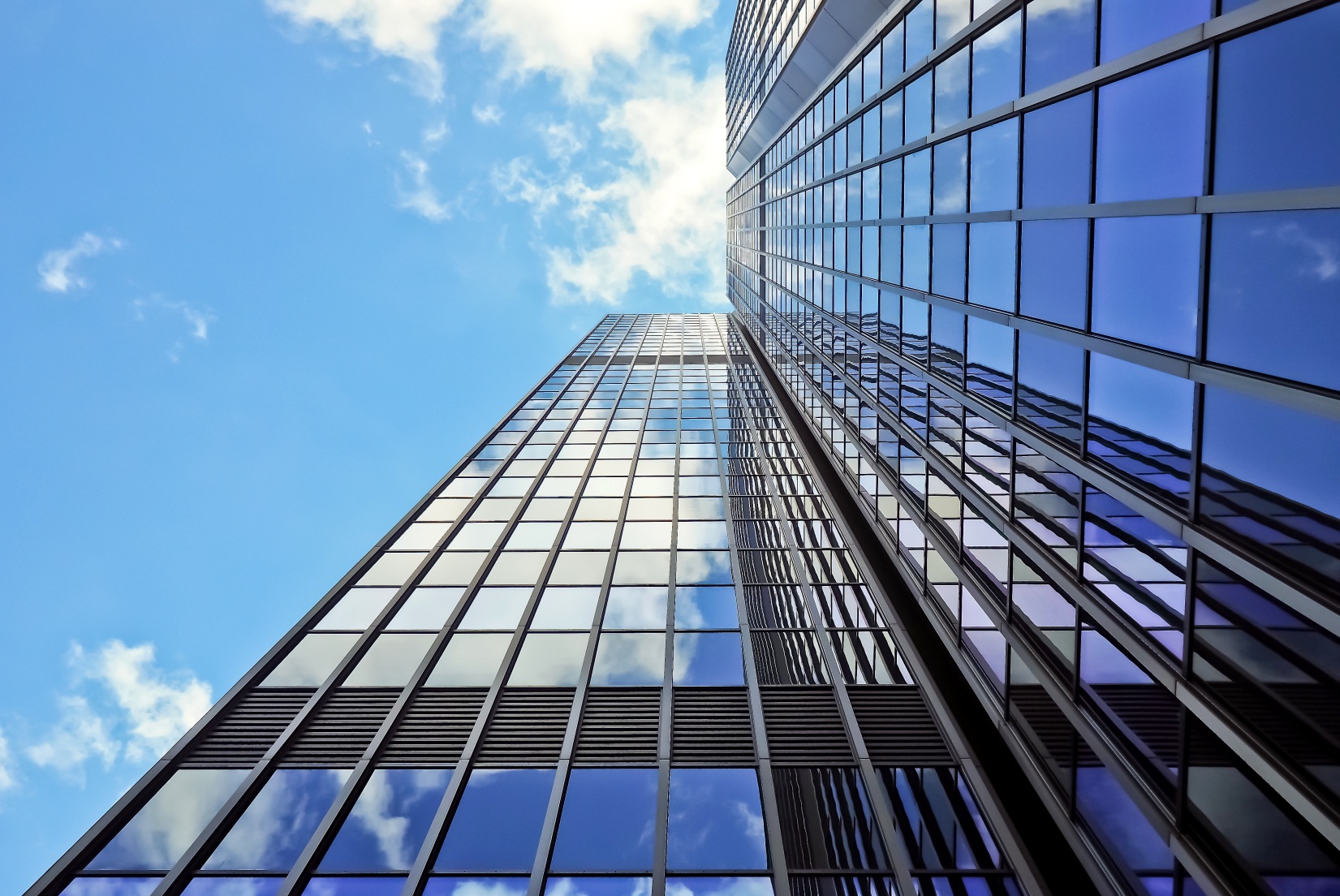 3
Задача 1. Формирование электронного муниципалитета
Организация предоставления государственных, муниципальных
и иных услуг администрацией и муниципальными учреждениями городского округа Тольятти в электронном виде
374 тыс.руб.
1.1
Сопровождение электронных форм  заявлений на РПГУ в САМВ
275 тыс.руб.
Разработка электронных форм  заявлений на РПГУ в САМВ
99 тыс.руб.
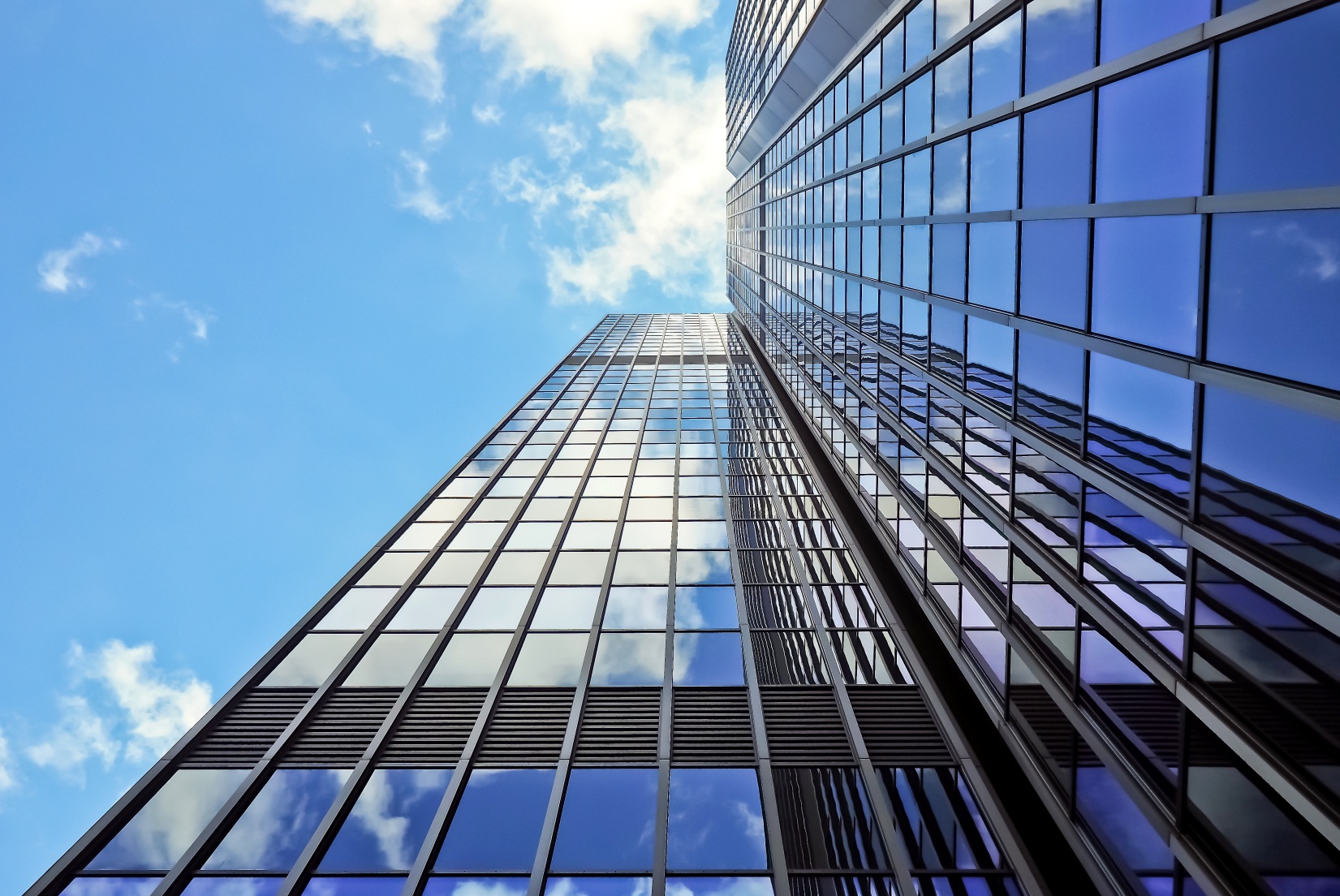 Организация доступа граждан  к  информации о деятельности главы
и администрации городского округа Тольятти через сеть Интернет, использование Интернет-технологий по функциональному взаимодействию органов администрации
241 тыс.руб.
1.2
Сопровождение ИС «Открытый город»
Развитие системы электронного документооборота
администрации городского округа Тольятти
2556,4 тыс.руб.
1.3
Сопровождение СЭД «Дело»
ВСЕГО по Задаче 1:    3171,4 тыс.руб.
4
Задача 2.  Формирование современной базовой информационно-технологической инфраструктуры обработки и передачи информации
Разработка, приобретение и эксплуатация информационных систем
2.1
Годовое сопровождение и совершенствование
информационных систем АИС ОГД и ГИС «ИнГЕО»
765,0 тыс.руб.
Внесение изменений
в АИС ОГД
215 тыс.руб.
Внесение изменений
в подсистему интеграции АИС ОГД с внешними  подсистемами 220 тыс.руб.
Разработка подсистемы ведения выделов лесного хозяйства на основе пространственных данных АИС ОГД   230 тыс.руб.
Лицензионное сопровождение
ГИС ИнГЕО 
100  тыс.руб.
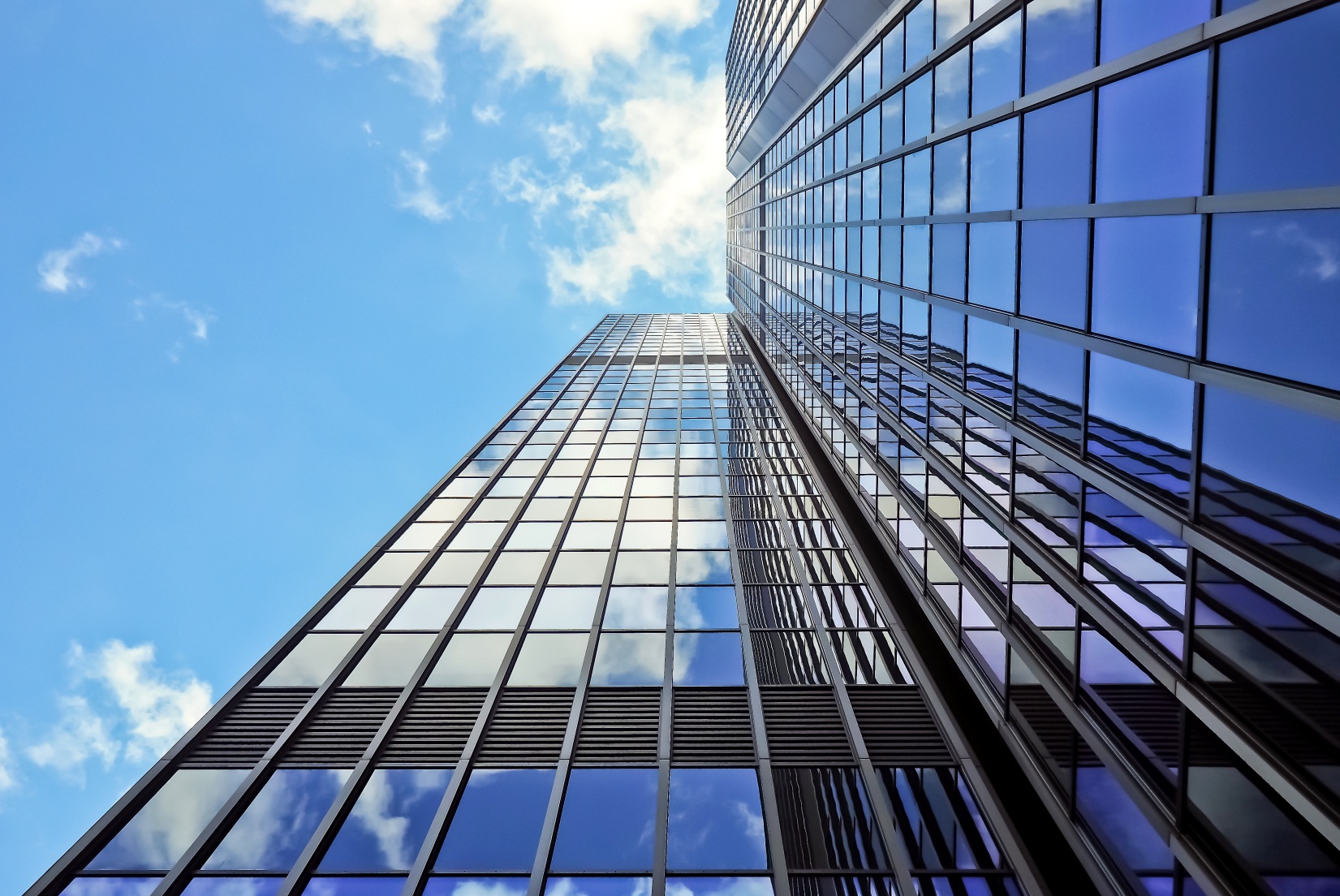 1 801,3 тыс.руб.
Годовое лицензионное сопровождение ПК «Парус8»
Годовое лицензионное сопровождение ПК «Гранд-смета»
526,6 тыс.руб.
Годовое сопровождение СПС «КонсультантПлюс»
307,2 тыс.руб.
142,0 тыс.руб.
Годовое информационное обслуживание ПК «NORMA GS»
Годовое сопровождение ПК «SAUMI»
100,0 тыс.руб.
Годовое сопровождение ПК «Адепт-Проект»
51,0 тыс.руб.
18,0 тыс.руб.
Годовая лицензионная подписка на использование ПО  «ESTIMATE»
ВСЕГО по Мероприятию 2.1.:     3 711,1 тыс.руб.
5
Приобретение,ремонт,обслуживание и содержание компьютерного оборудования и оргтехники,а также прочие работы,услуги,связанные с его эксплуатацией
2.2
Содержание и техническое обслуживание компьютерной техники
Содержание 12 серверных (ремонт серверов и сетевого оборудования)
Ремонт и обслуживание более 1000 рабочих мест пользователей (ноутбуки, планшеты, моноблоки, компьютеры в сборе, системные блоки, мониторы и тд)
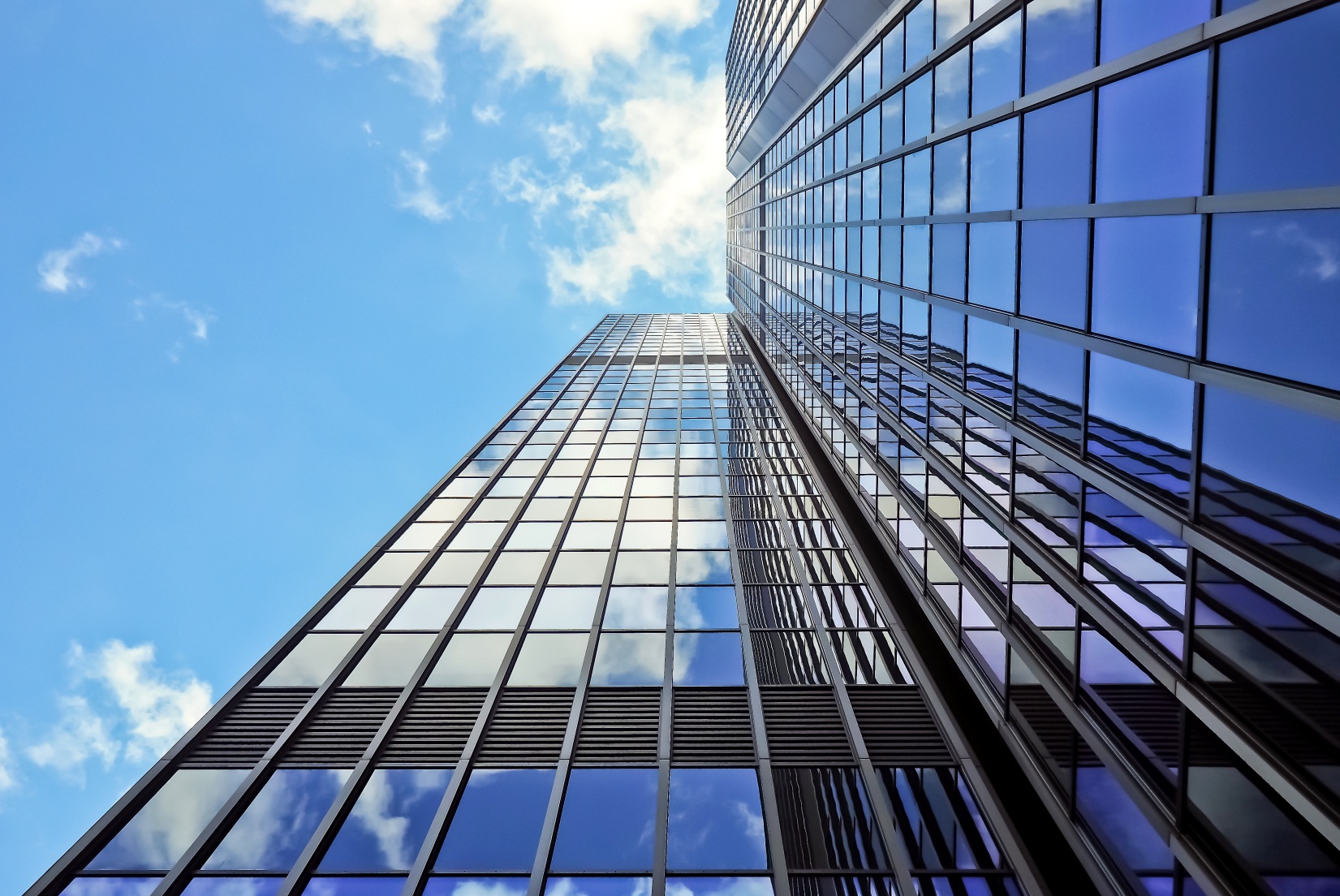 Ремонт, обслуживание более 1000 устройств печати и сканирования (принтеры, МФУ, ксероксы и сканеры)
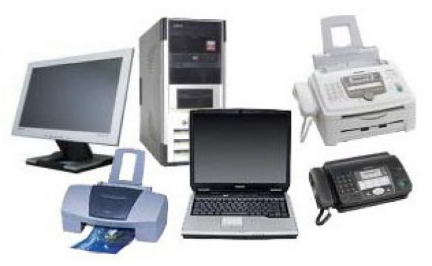 Ремонт и обслуживание более 1000 телефонных аппаратов
1 700,0 тыс.руб.
1700тыс.руб.
Заправка картриджей для печатающих устройств
Приобретение компьютерной техники
Приобретение ПК 10 шт (Монитор, системный блок, клавиатура и «Мышь») и 12 МФУ
800,0 тыс.руб.
Утилизация оборудования
100,0 тыс.руб.
6
Содержание, обслуживание, модернизация и развитие муниципальной системы передачи данных
2.3
955,0 тыс.руб.
Интернет
Интернет и каналы связи
67,0 тыс.руб.
Услуги по аренде в проходном коллекторе
Техническое обслуживание волоконно-оптического кабеля
9,0 тыс.руб.
Пользование кабельной канализацией под оптические линии связи
373,0 тыс.руб.
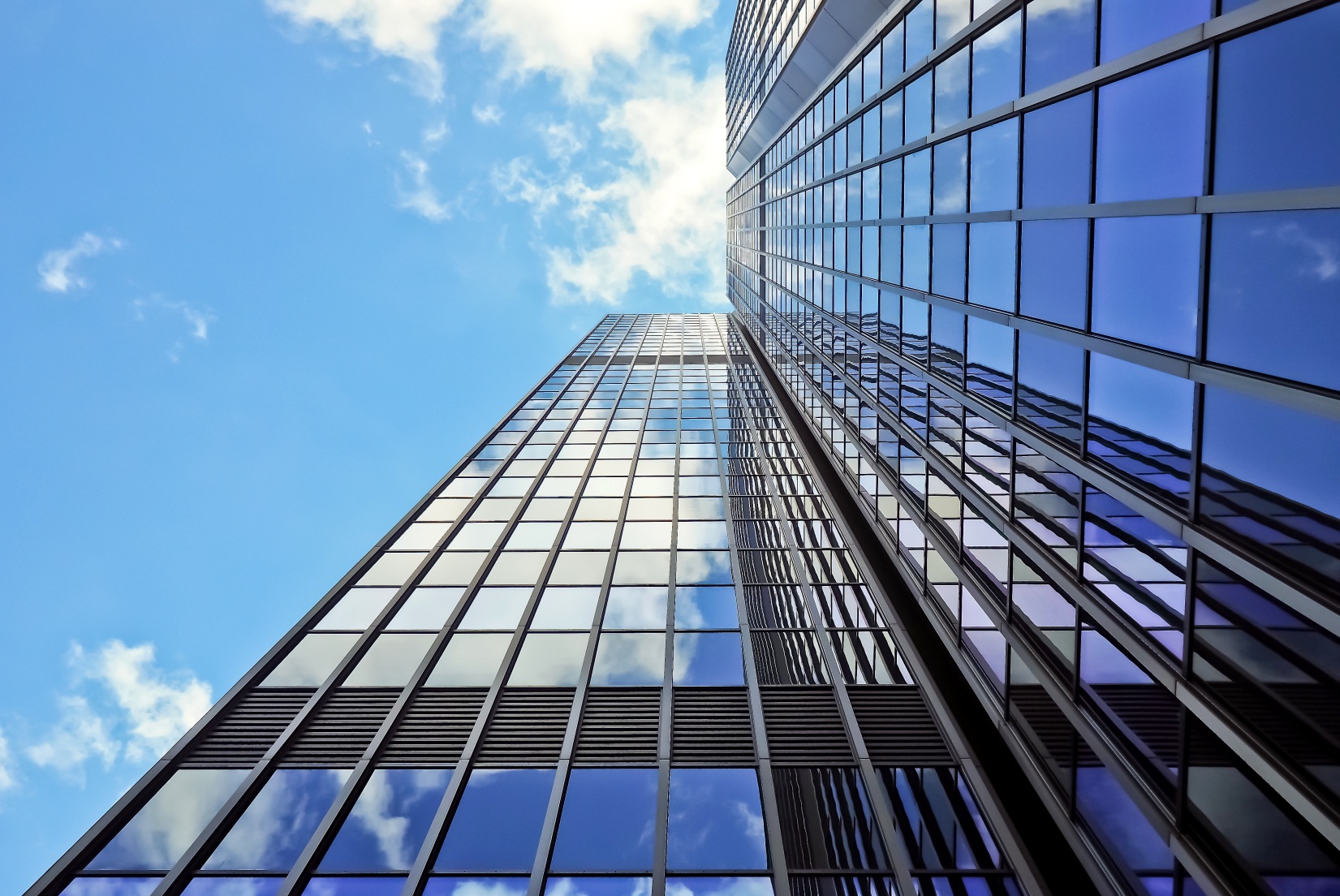 45,0 тыс.руб.
Размещение оборудования
20,0 тыс.руб.
Ремонт волоконно-оптического кабеля
1 469,0 тыс.руб.
2 200,0 тыс.руб.
Телефонная связь
Обеспечение мэрии услугами городской связи
820,0 тыс.руб.
Обеспечение мэрии услугами внутризовоной связи
200,0 тыс.руб.
Обеспечение мэрии услугами междугородной связи
10,0 тыс.руб.
Обеспечение мэрии услугами международной связи
350,0 тыс.руб.
Обеспечение мэрии услугами сотовой связи
9,0 тыс.руб.
Оплата выделенных линий связи и Хайком
150,0 тыс.руб.
Оплата выделенных линии связи для IP телефонии
4 039,0 тыс.руб.
240,0 тыс.руб.
Тех.поддержка IP АТС
7
60,0 тыс.руб.
Отправка телеграмм
Задача 3. Мероприятия по защите информации
Обеспечение информационной безопасности персональных данных и иных конфиденциальных сведений
2104,0 тыс.руб.
3.1
Проведение  аттестации ИСПДн

853 тыс.руб.
Обновление программного обеспечения - системы защиты информации от несанкционированного доступа «Dallas Lock 8.0-K»
740 тыс.руб.
Техническая поддержка защищенной сети передачи данных ViPNet
511 тыс.руб.
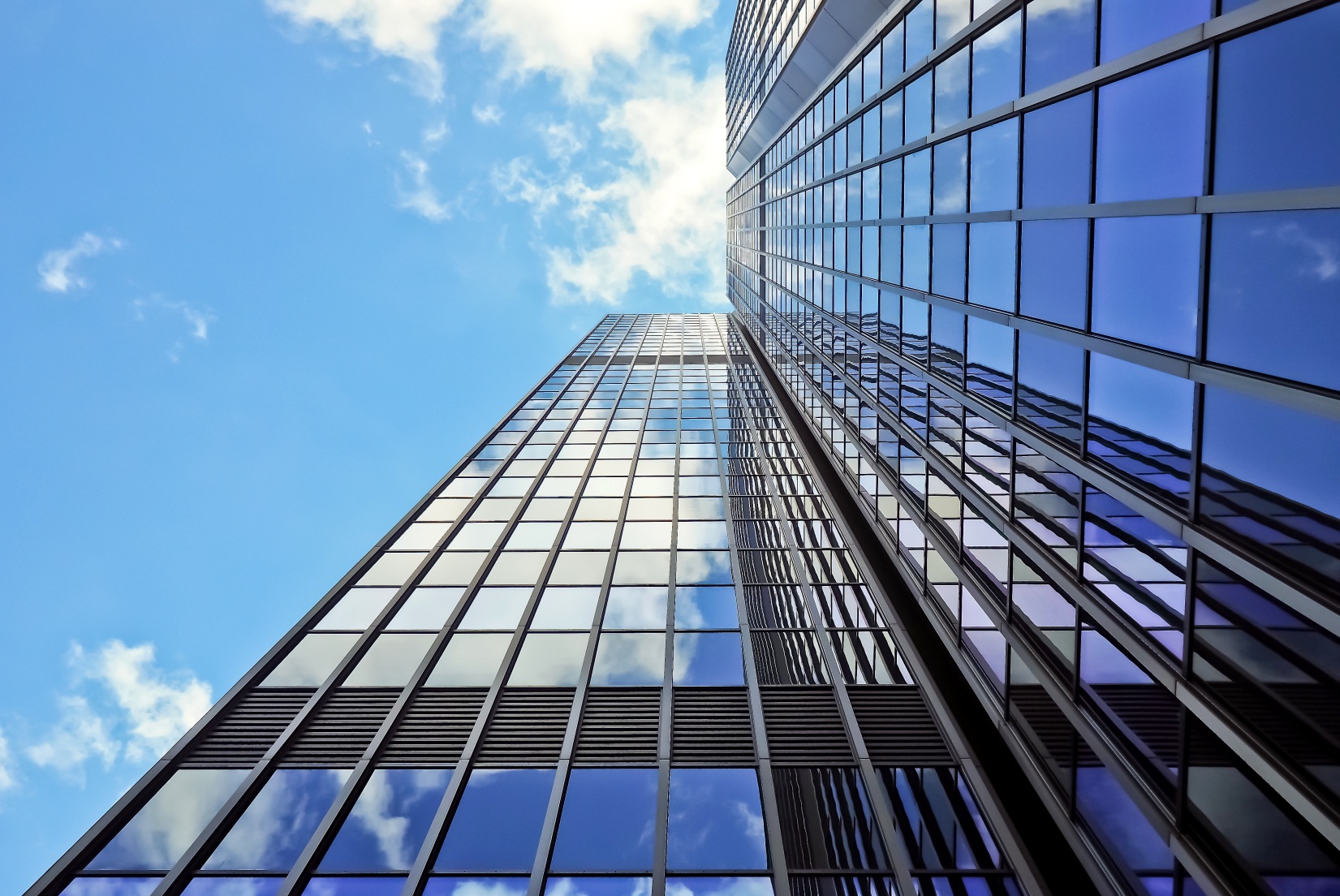 Продление лицензий на антивирусную защиту
958,5 тыс.руб.
3.2
Аттестация объектов для работы со сведениями, составляющими государственную тайну
150,0 тыс.руб.
3.3
ВСЕГО по задаче 3.:     3 212,5 тыс.руб.
8
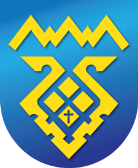 Благодарим за внимание!
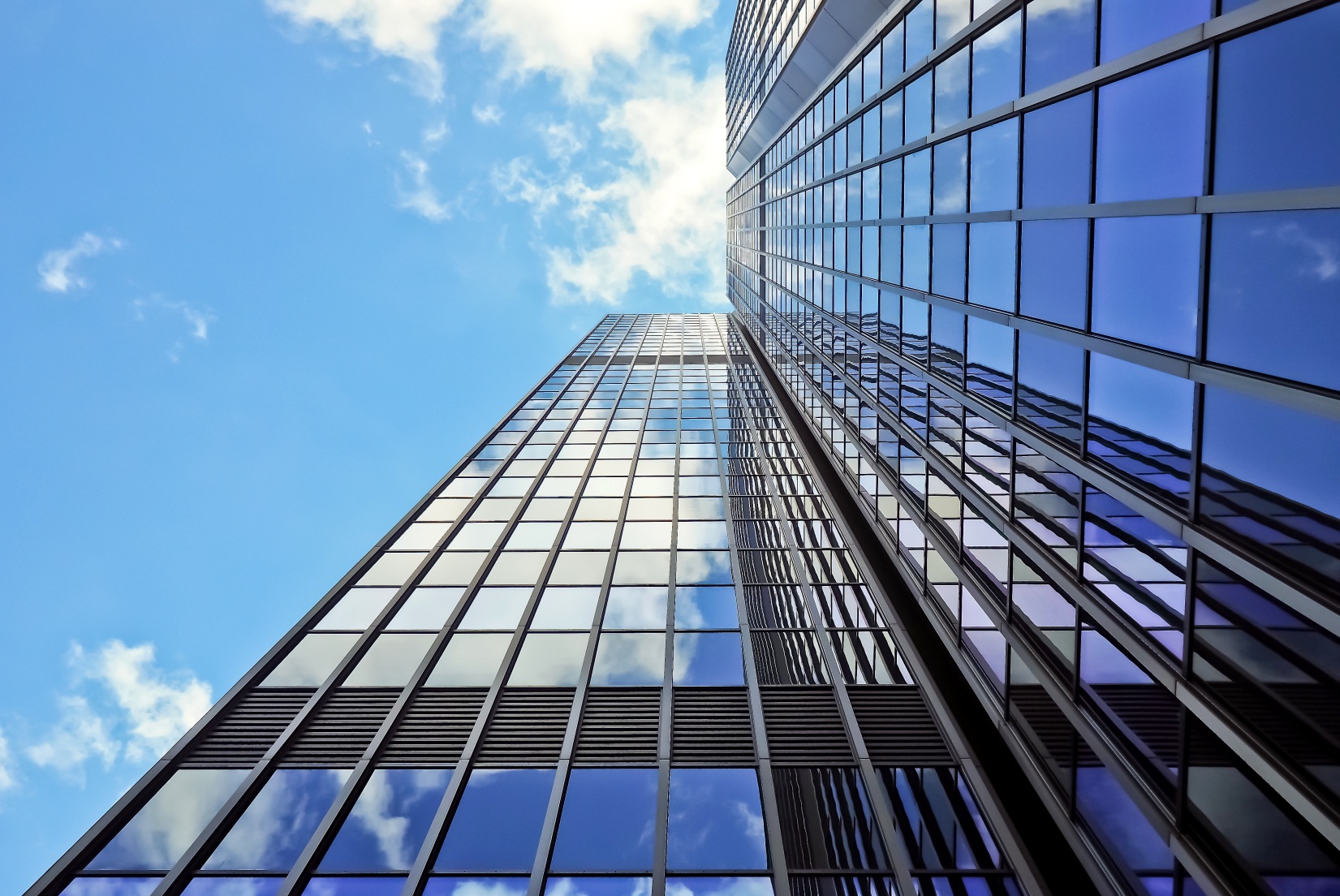